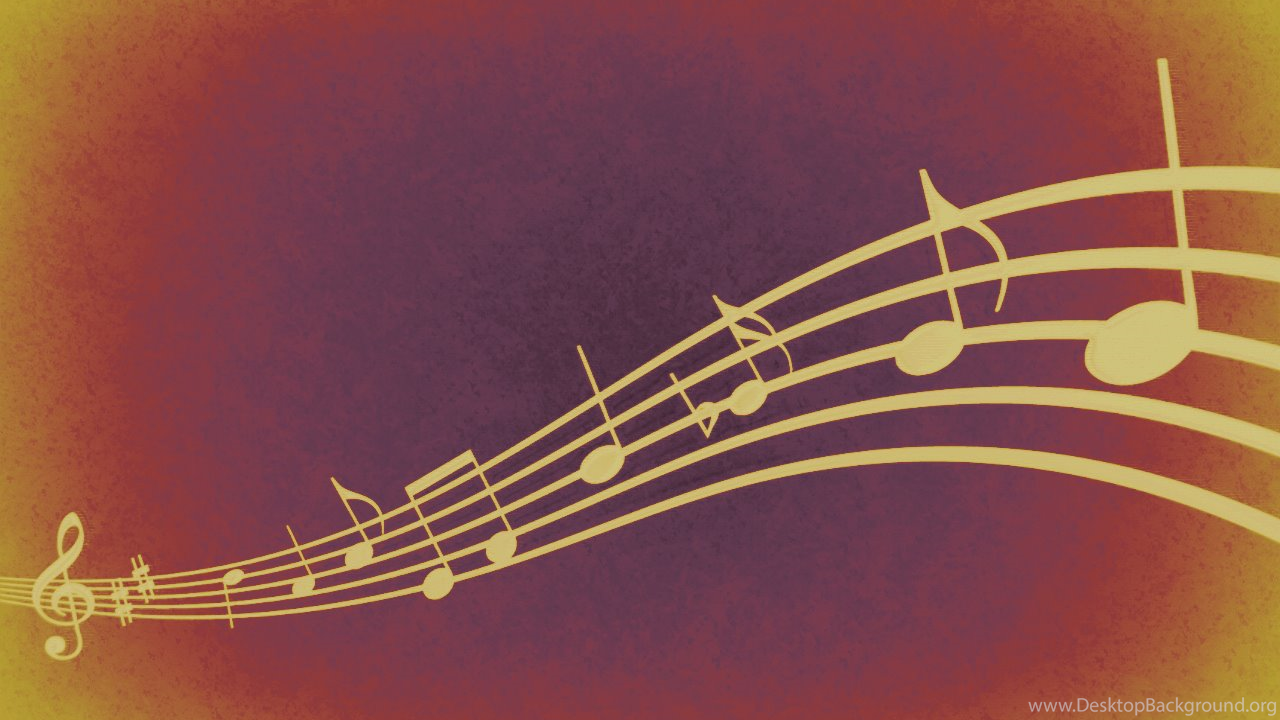 Zangworkshop met

Sandra van den Brand
Parkinsonvereniging
19 – 11 - 2019
Ff,  FF,  FFFFFFFFF!
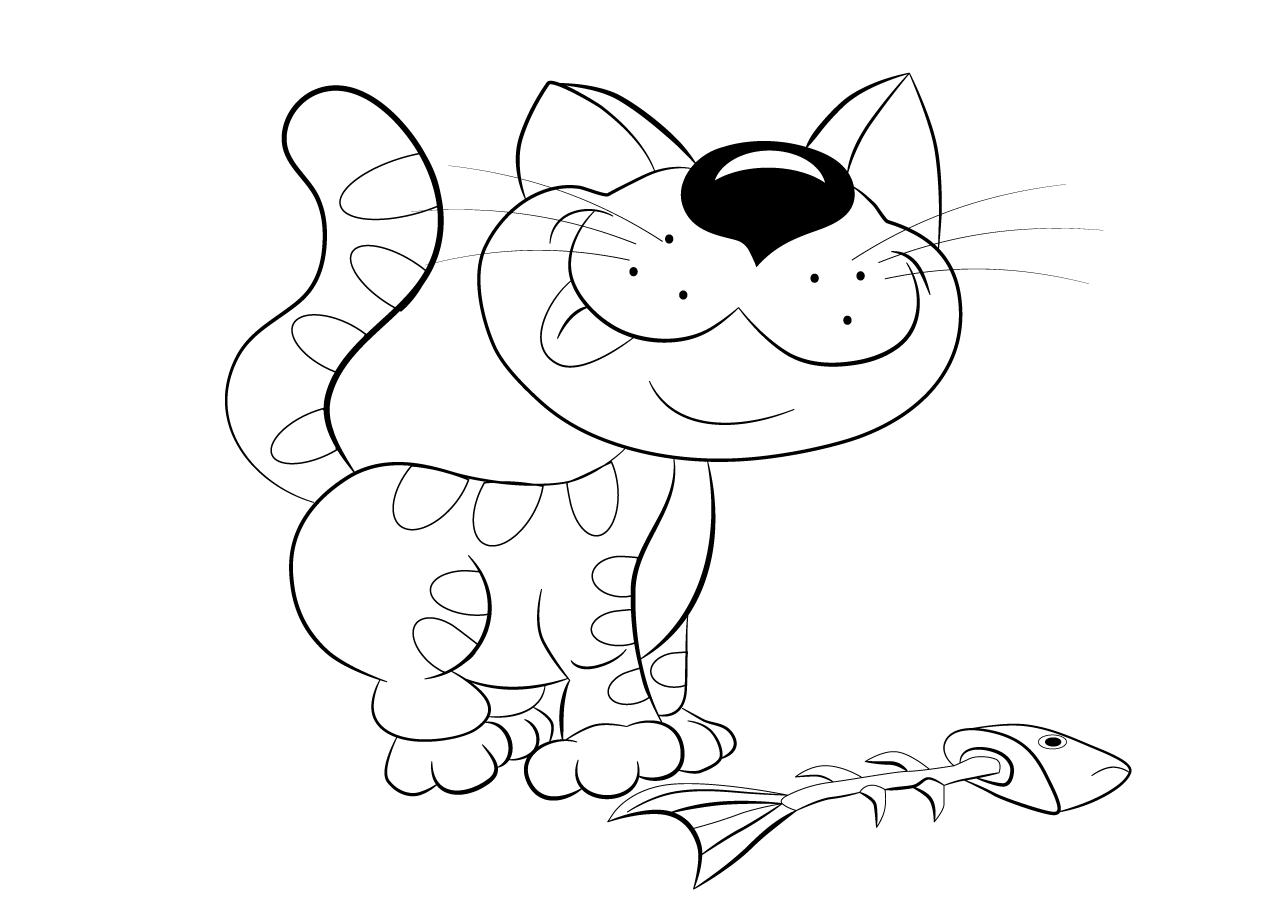 Kst!  KST! Ksssst!
Staccato / legato
Houding, ademvoering, klank
Hop,	Hop,	  hop,hop,			   hop.
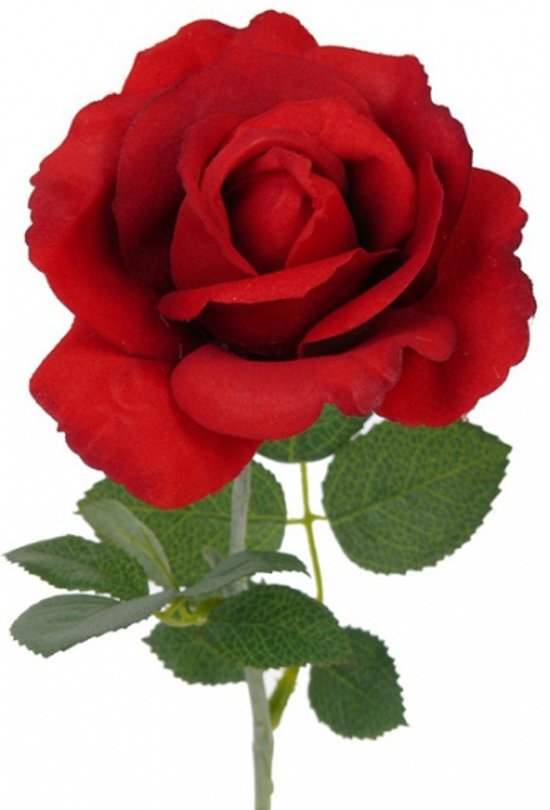 Zing, zing maar mee!
O zo rood die rode rozen
monomonomonomonomo
Luna luna luna luna luna
Parkin-
Zing en wees 		son	      baas!
						de
			             
					333
	 	  				333
		   2222222	             333
								333

1111111	         					4444444
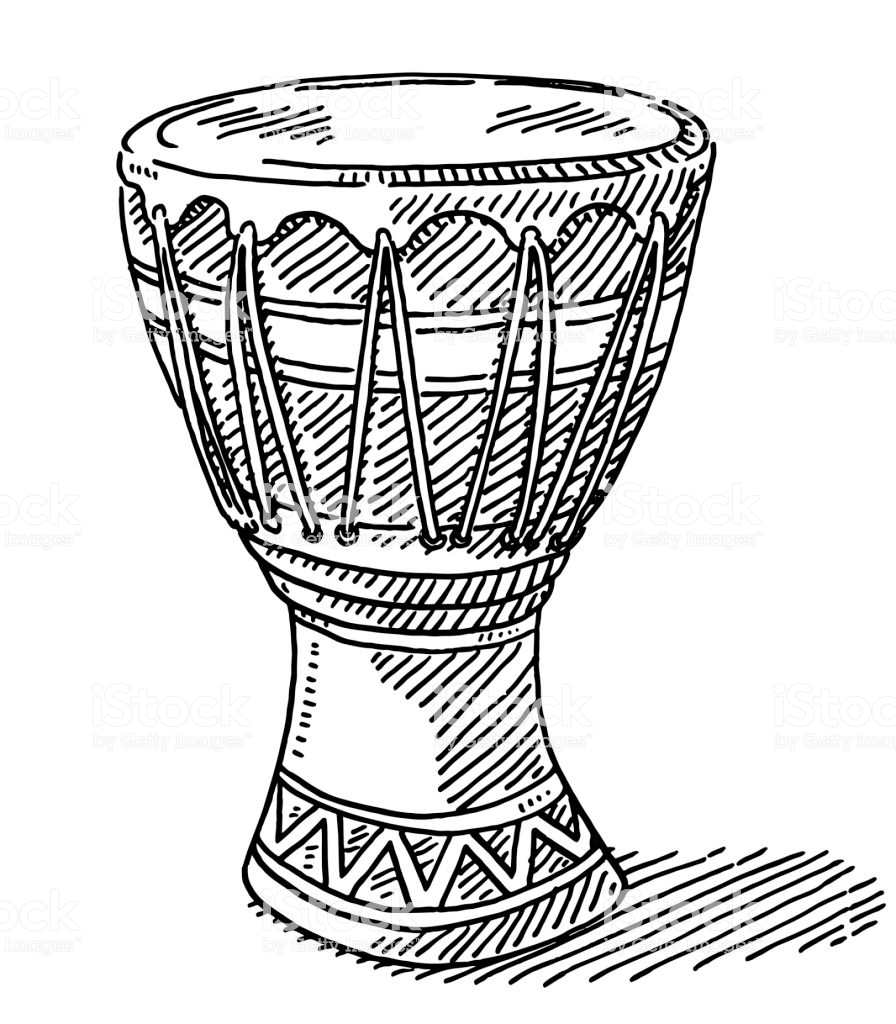 Land van de zilverberk,
Thuis van de bever,
       Daar waar de eland nog 
       zwerft waar hij wil.
Rotskust langs blauwe meer,
Eenmaal zie ik jou weer!
Hai, haia, haia, (3x) hai.
De grond is wit, de nevel wit.
De wolken waar nog sneeuw in zit
Zijn wit, dat zacht vergrijzelt
				Het fijngetakt geboomte zit 
				Met witte rijp beijzeld.
De wind houdt zich behoedzaam stil
Dat niet het minste takgetril
‘t Kristallen kunstwerk breke.
De klank zelfs van mijn schrede wil 
Zich in de sneeuw verstreken.
De grond is wit, 	de nevel wit,
Wat zwijgend toverland is dit?
Wat hemel loop ik onder?
Ik vouw de handen en aanbid
Dit grootse, stille wonder.

																		
																		 Jacqueline vd Waals
Sneeuw valt langzaam naar benee

Buiten lopen met de slee

Wintertijd, wintertijd!
Moring has comenight is awayrise with the sun andwelcome the day!
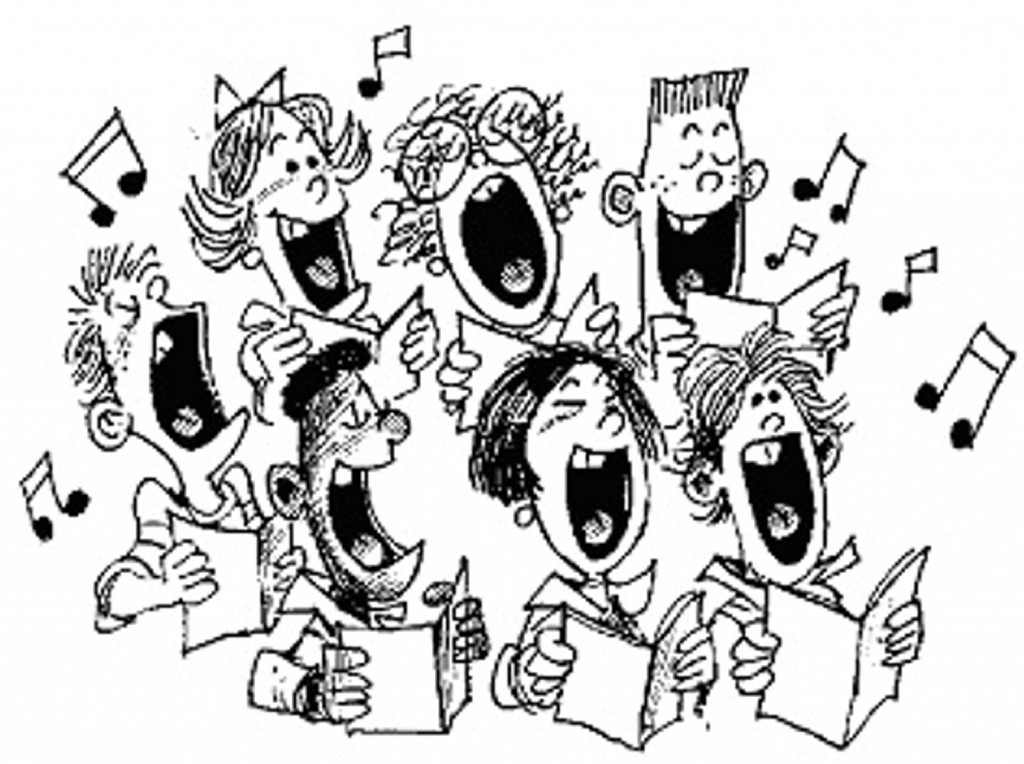 Ik hou van zingen
Het liefste door elkaar

Meerstemmig zingen
De inzet na elkaar

Hoor hoe de canon klinkt:
En hoe je vrolijk zingt:
      Doe waka doe waka doe waka doe!
I like the flowers
I like the daffodills
I like the green hills
I like the firestone
I like to walk alone 

So dowaka dowaka dowaka doe.
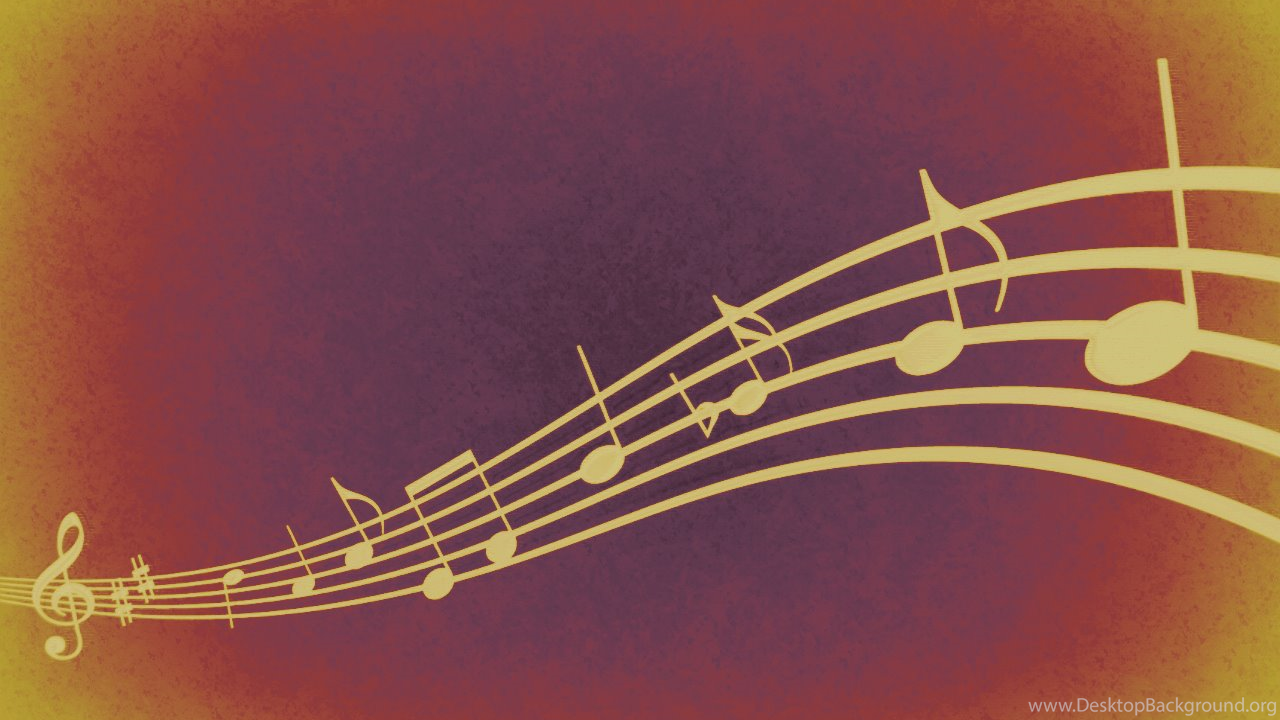 Zangworkshop met

Sandra van den Brand
Parkinsonvereniging
19 – 11 - 2019
Go tell it on the Mountain
Over the Hills and everywhere!

Go tell it on the Mountain
That Jesus Christ is born!
Aux Champs Elysées,
Aux Champs Elysées,
Au soleil		sous la pluie
A midi				ou à minuit
Il y a tout c’que vous voulez
Au Champs Elysées!